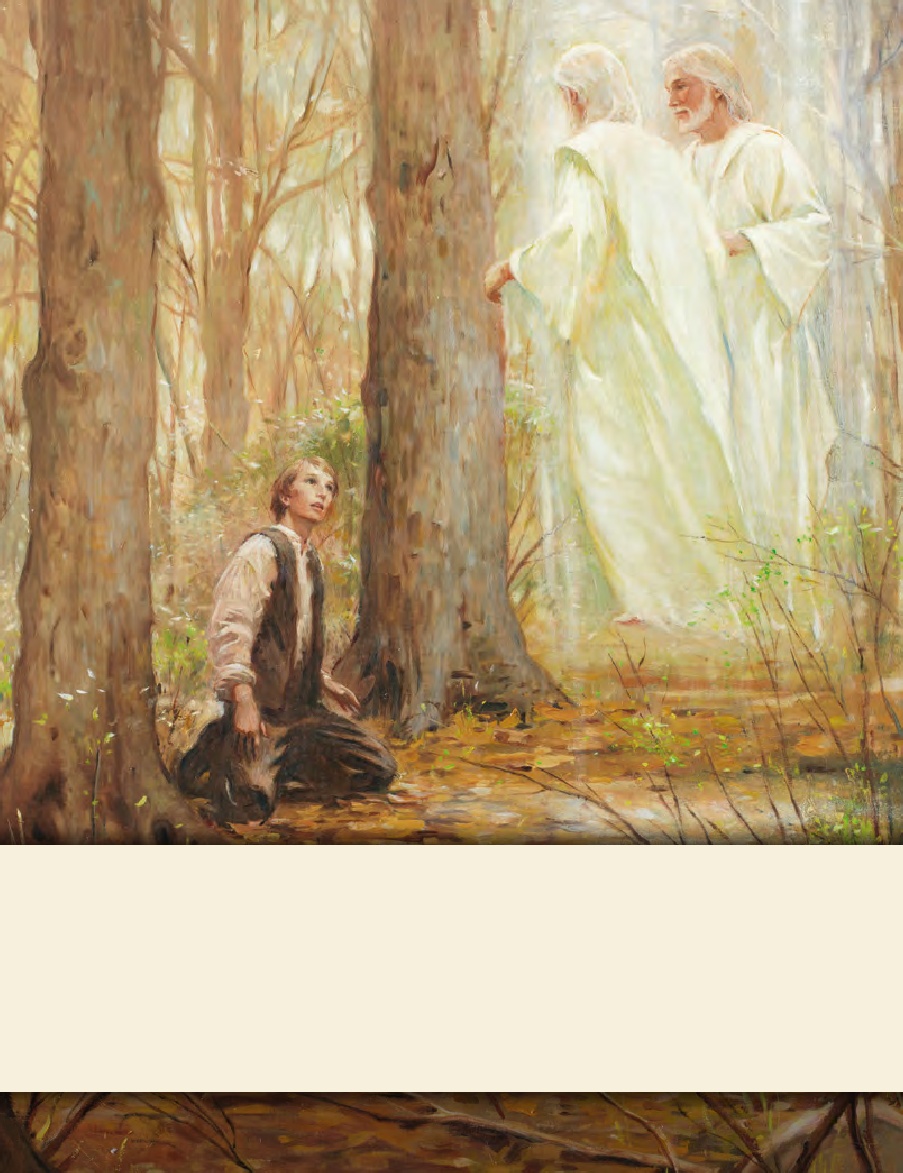 LESSON 15
SEMINARY
Doctrine and Covenants 
and Church History
LESSON 60
Doctrine and Covenants 56.
LESSON 60
Doctrine and Covenants 56:1–13
“The Lord revokes Ezra Thayre’s mission call and warns him to repent”
LESSON 60
Doctrine and Covenants 56:1–2.
1 Hearken, O ye people who profess my name, saith the Lord your God; for behold, mine anger is kindled against the rebellious, and they shall know mine arm and mine indignation, in the day of visitation and of wrath upon the nations.
2 And he that will not take up his cross and follow me, and keep my commandments, the same shall not be saved.
What did the Lord say about those who refuse to obey His commandments?
To be saved, we must…
To be saved, we must take up our cross, follow the Savior, and keep His commandments.
What do you think it means to “take up [our] cross”?
What commandments has the Lord given that require you to take up your cross and make sacrifices to be obedient?
What blessings have you received or will you receive because you choose to be obedient?
LESSON 60
Doctrine and Covenants 56:3–5.
3 Behold, I, the Lord, command; and he that will not obey shall be cut off in mine own due time, after I have commanded and the commandment is broken.
4 Wherefore I, the Lord, command and revoke, as it seemeth me good; and all this to be answered upon the heads of the rebellious, saith the Lord.
5 Wherefore, I revoke the commandment which was given unto my servants Thomas B. Marsh and Ezra Thayre, and give a new commandment unto my servant Thomas, that he shall take up his journey speedily to the land of Missouri, and my servant Selah J. Griffin shall also go with him.
What did Ezra Thayre lose because he was not ready to go?
He lost his chance to serve the mission as well as receive the blessings that would have resulted.
What can the Lord do with commandments He gives?
The Lord can give a commandment or revoke a commandment as He sees fit.
LESSON 60
Doctrine and Covenants 56:8–11.
8 And again, verily I say unto you, that my servant Ezra Thayre must repent of his pride, and of his selfishness, and obey the former commandment which I have given him concerning the place upon which he lives.
9 And if he will do this, as there shall be no divisions made upon the land, he shall be appointed still to go to the land of Missouri;
10 Otherwise he shall receive the money which he has paid, and shall leave the place, and shall be cut off out of my church, saith the Lord God of hosts;
11 And though the heaven and the earth pass away, these words shall not pass away, but shall be fulfilled.
What did the Lord say would happen if Ezra Thayre repented? What would happen if he did not repent?
LESSON 60
Doctrine and Covenants 56:14–20
“The Lord warns the Saints against greediness and prideful hearts”
LESSON 60
Doctrine and Covenants 56:14–15.
14 Behold, thus saith the Lord unto my people—you have many things to do and to repent of; for behold, your sins have come up unto me, and are not pardoned, because you seek to counsel in your own ways.
15 And your hearts are not satisfied. And ye obey not the truth, but have pleasure in unrighteousness.
What attitudes or actions prevent our sins from being pardoned, or forgiven?
What do you think the phrase “counsel in your own ways” means? What does the phrase “your hearts are not satisfied” suggest?
What can we learn from verses 14 and 15 about what is necessary in order to repent and receive forgiveness?
Repentance includes obeying the Lord’s counsel and turning away from unrighteous desires.
Why are obedience and turning away from unrighteousness necessary in true repentance?
LESSON 60
How can a person’s pride affect his or her ability to have a repentant heart?
Doctrine and Covenants 56:16–17.
16 Wo unto you rich men, that will not give your substance to the poor, for your riches will canker your souls; and this shall be your lamentation in the day of visitation, and of judgment, and of indignation: The harvest is past, the summer is ended, and my soul is not saved!
17 Wo unto you poor men, whose hearts are not broken, whose spirits are not contrite, and whose bellies are not satisfied, and whose hands are not stayed from laying hold upon other men’s goods, whose eyes are full of greediness, and who will not labor with your own hands!
What similarities can you see in the unrepentant hearts of both the rich and the poor?
Why can greed be a common trait in both the rich and poor?
LESSON 60
Doctrine and Covenants 56:18.
But blessed are the poor who are pure in heart, whose hearts are broken, and whose spirits are contrite, for they shall see the kingdom of God coming in power and great glory unto their deliverance; for the fatness of the earth shall be theirs.
What should our hearts be like? What does it mean to have a broken heart? What about a contrite spirit?
If our hearts have been greedy or proud, how can we change?
Doctrine and Covenants 56:19-20.
19 For behold, the Lord shall come, and his recompense shall be with him, and he shall reward every man, and the poor shall rejoice;
20 And their generations shall inherit the earth from generation to generation, forever and ever. And now I make an end of speaking unto you. Even so. Amen.
LESSON 60
Those with humble hearts will
inherit the earth.
…
What blessings complete the sentence on the board?
How would you summarize the blessings the Lord has in store for those with humble hearts?
How do the blessings described inverses18–20compare to the property and money Ezra Thayre and other early Saints may have been anxious about?